Dental orthodontic questionnaire training
Provider training for new DHS Orthodontic Criteria
1/11/2022
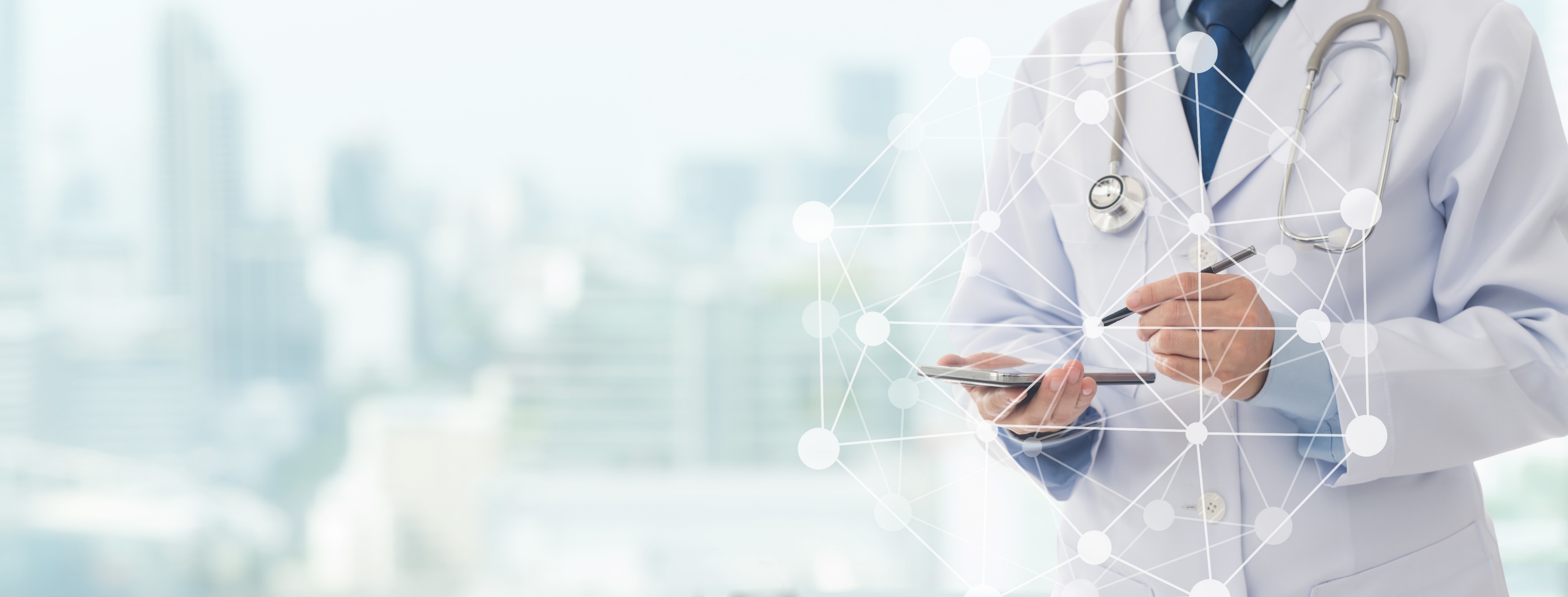 QUESTIONNAIRE
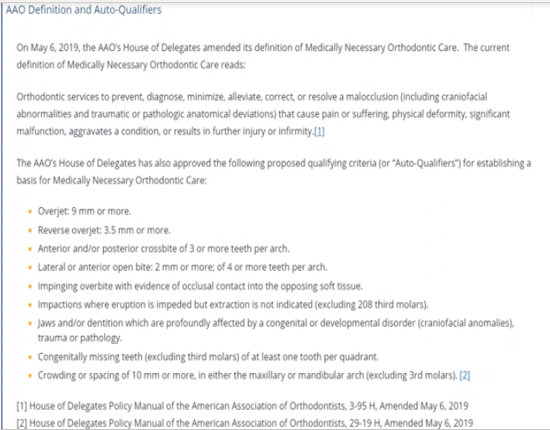 “Effective Jan. 1, 2022, MHCP is following the American Association of Orthodontists (AAO) 2019 medically necessary orthodontics parameters for coverage of orthodontic treatment for birth through 20-year-olds.
New criteria is listed to the right:
2
QUESTIONNAIRE
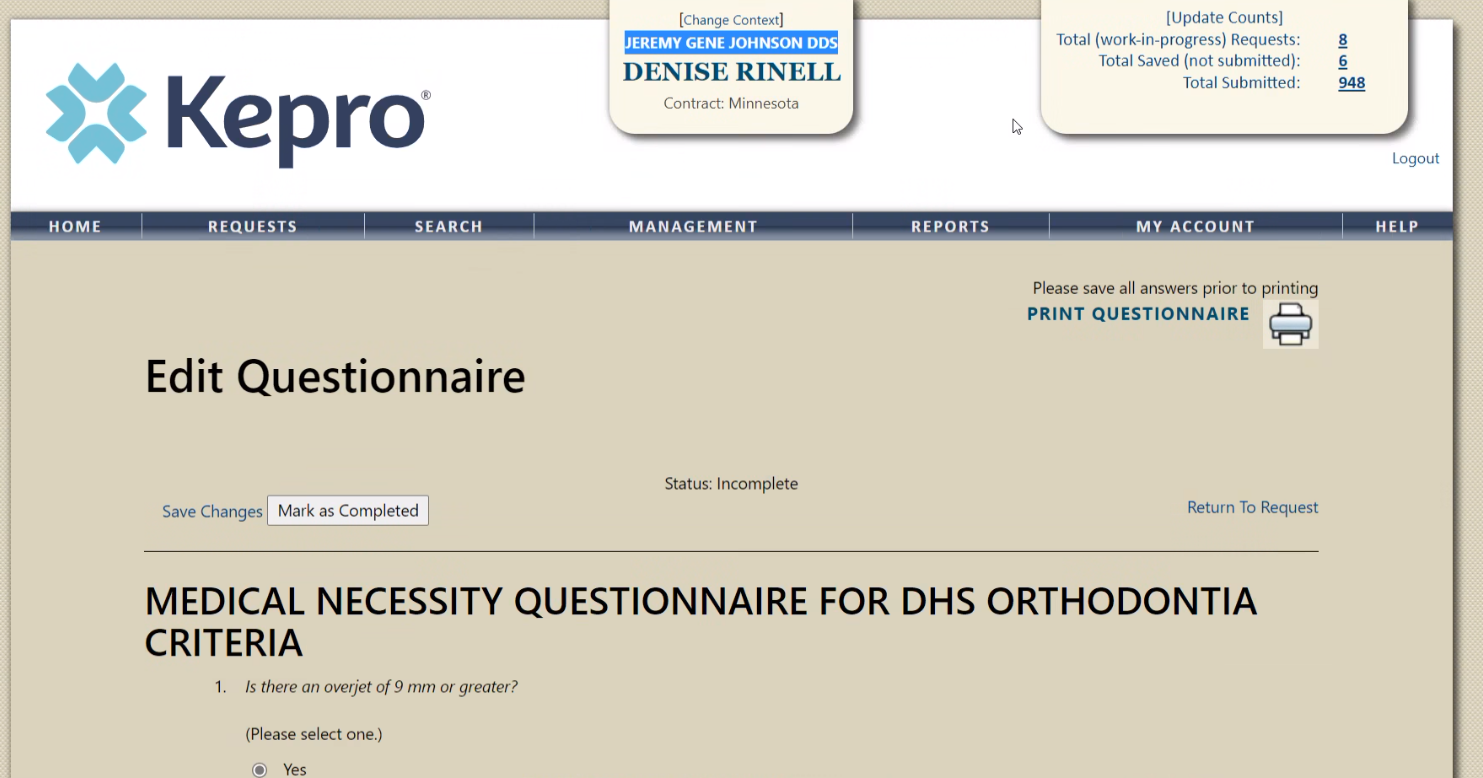 Provider name is listed here
*Please save changes but mark “completed” only upon finalization
“Save changes” should be used throughout the process
When Marked as Completed, the questionnaire cannot be edited or altered
3
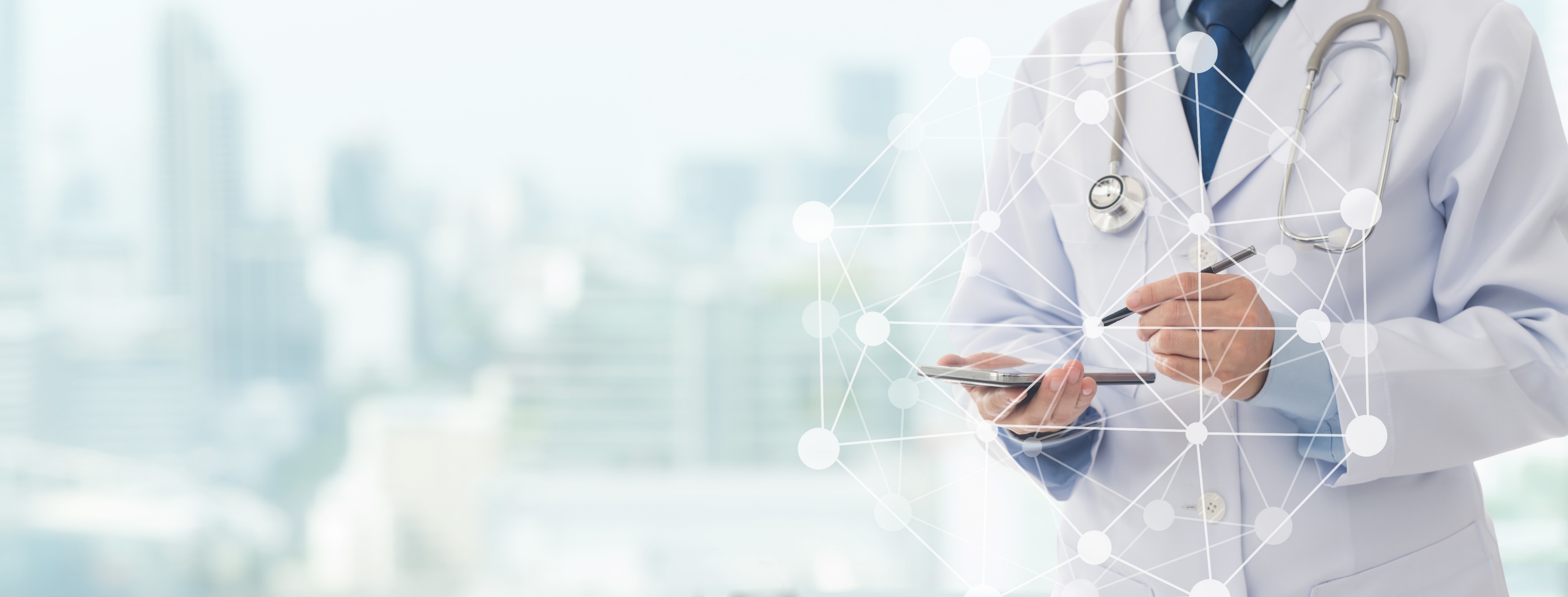 Question 1
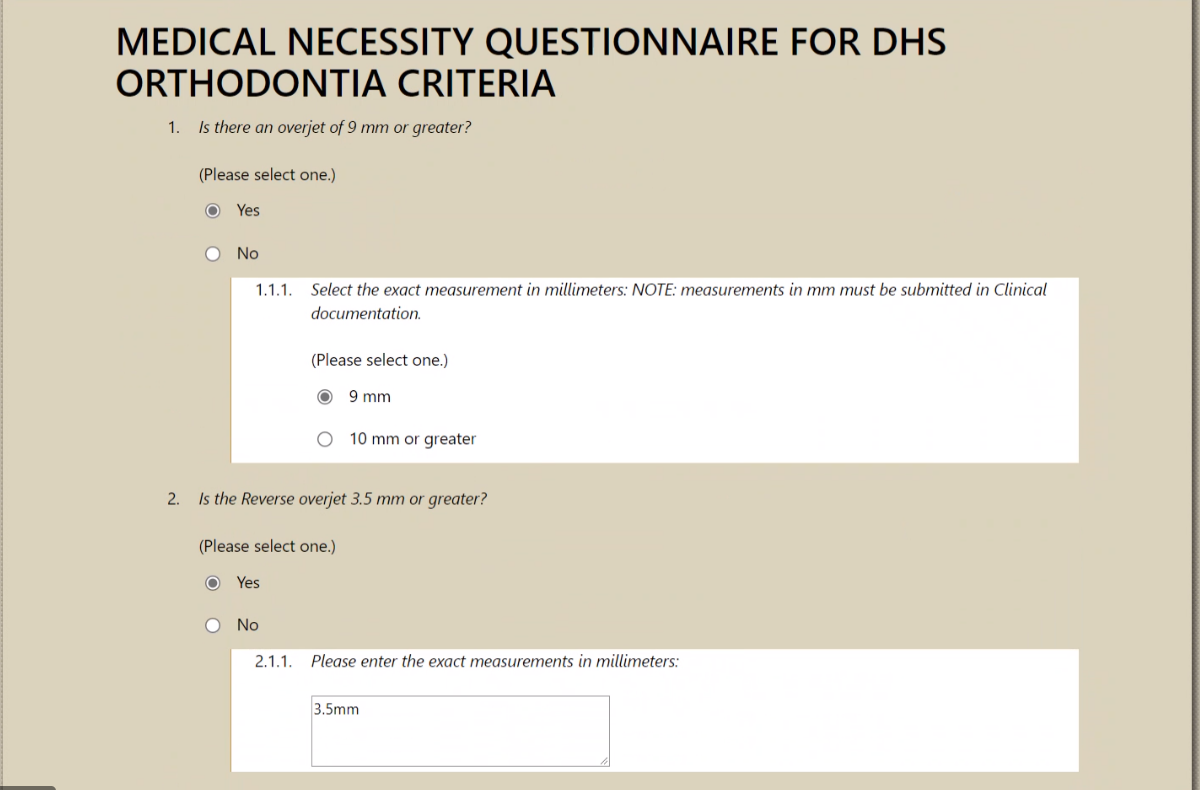 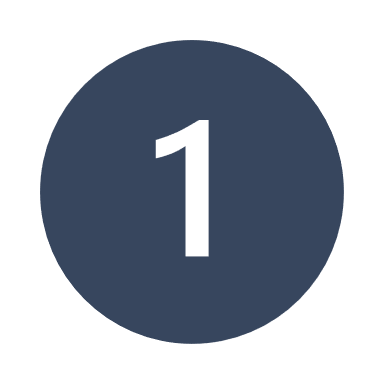 Choose “Yes” or “No”
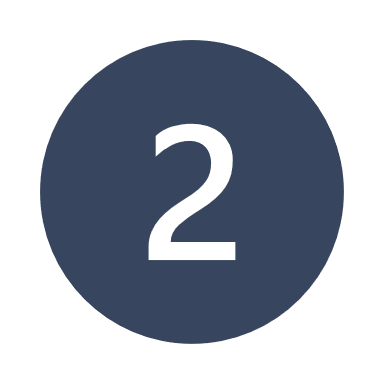 If “Yes”, choose appropriate measurement.
4
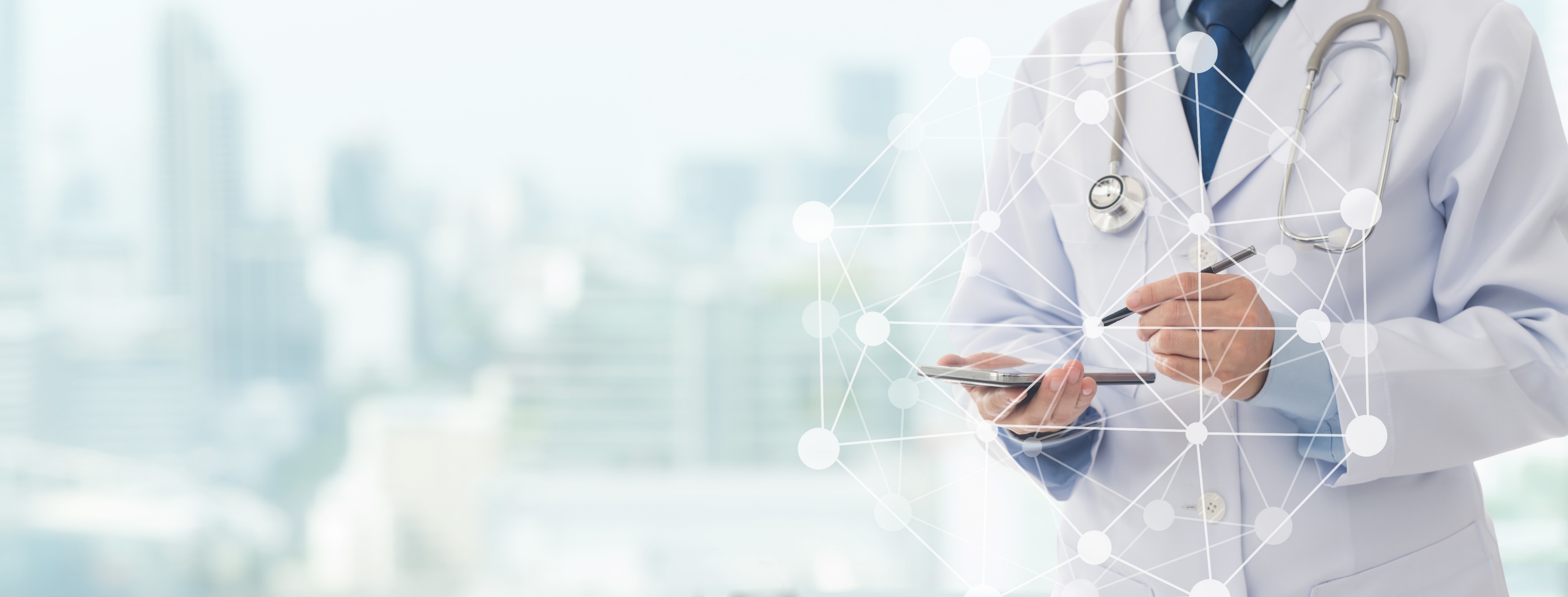 Question 2
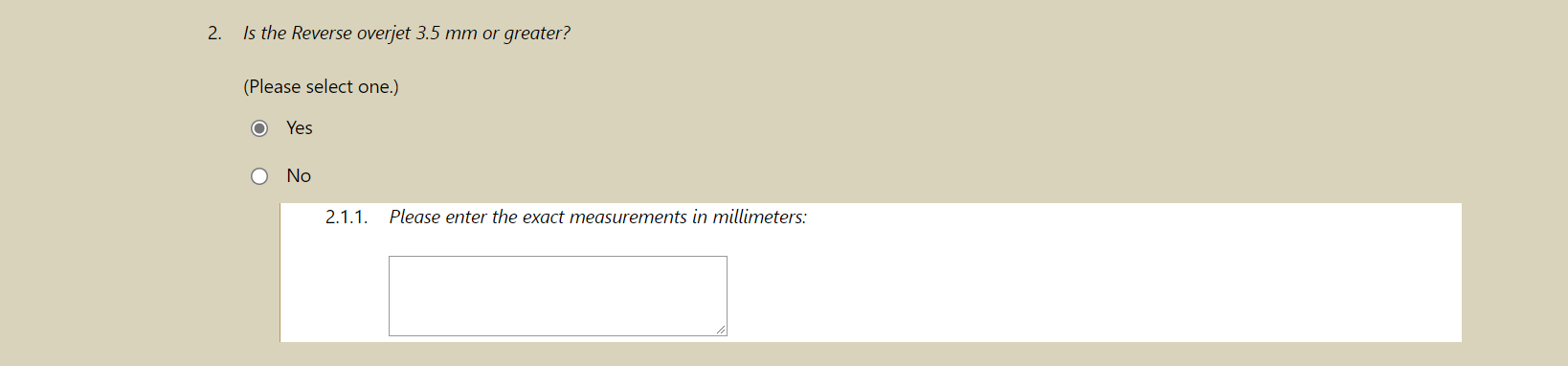 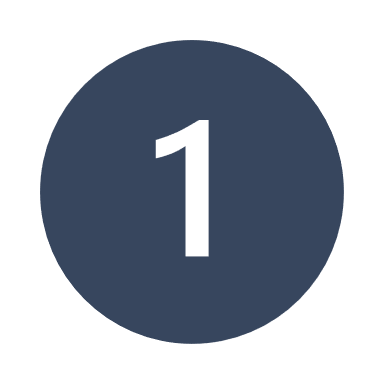 Choose “Yes” or “No”
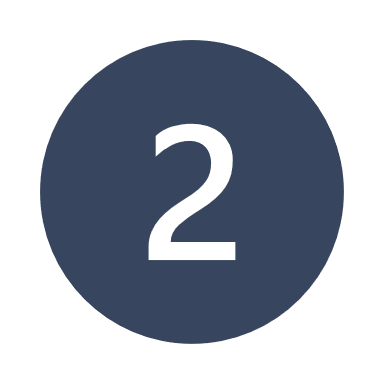 If “Yes”, enter the appropriate measurement in mm.
5
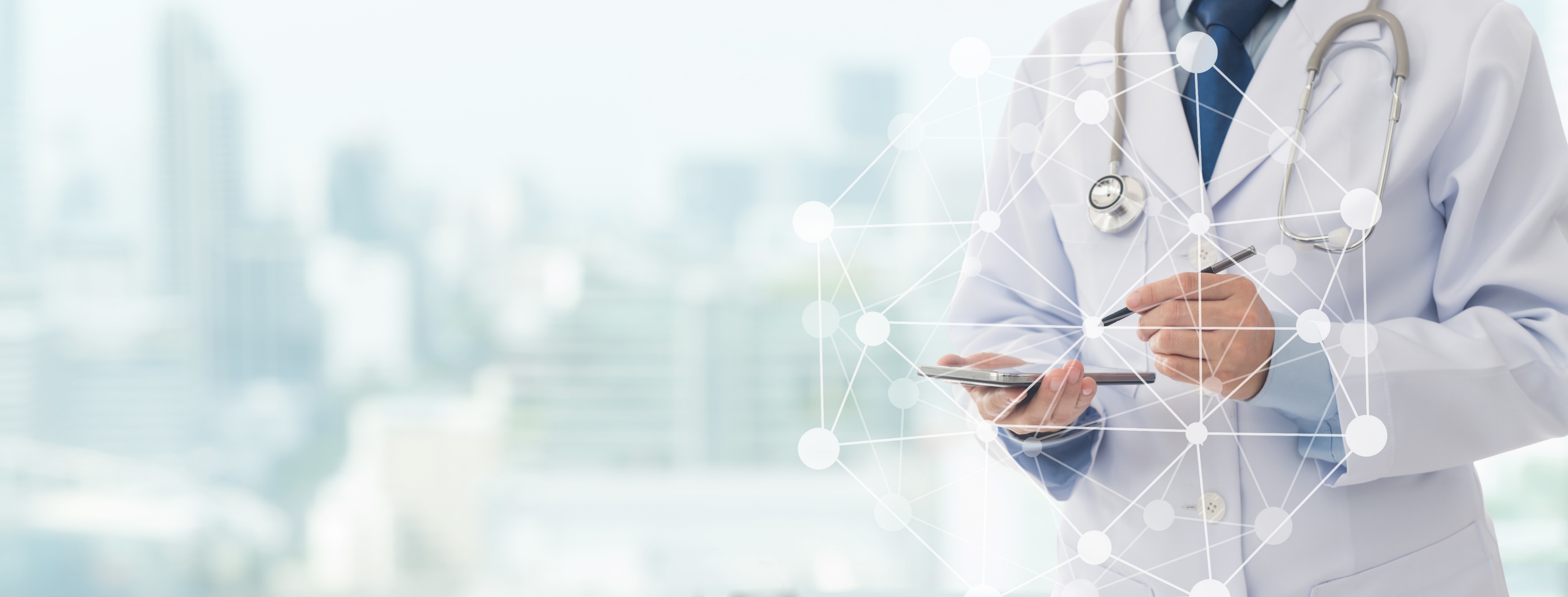 Question 3
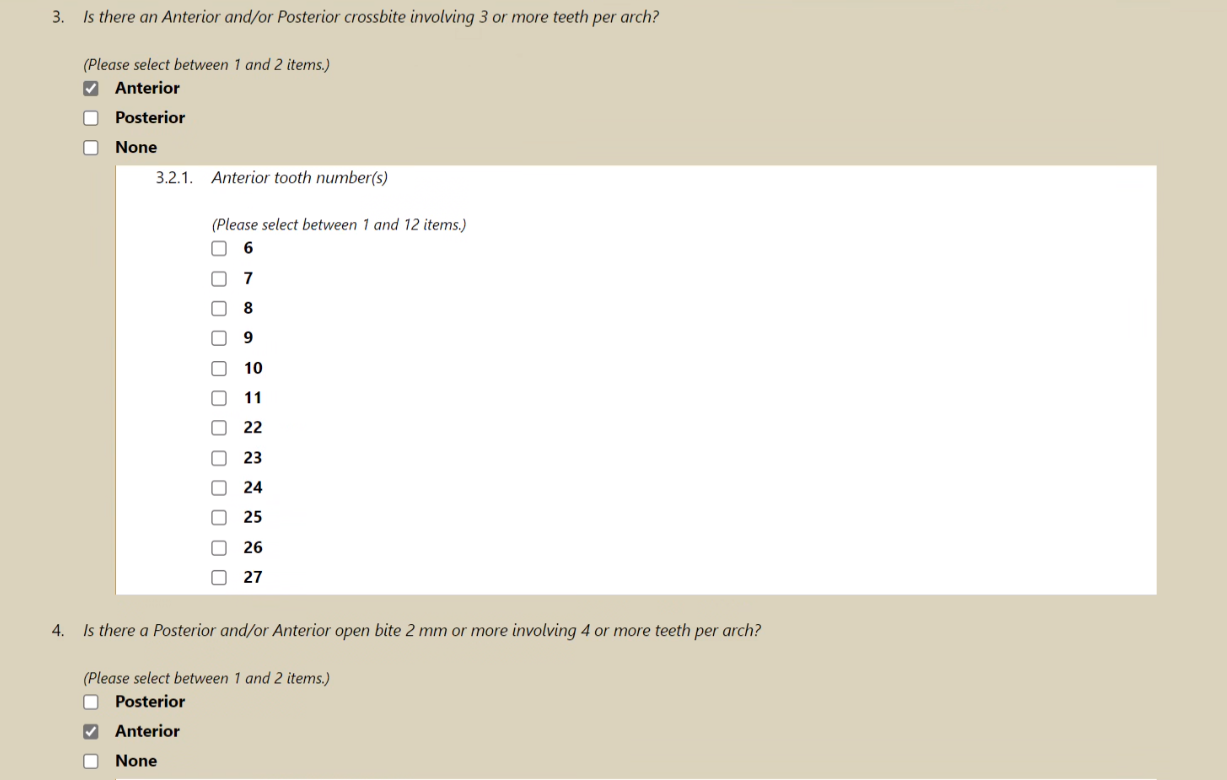 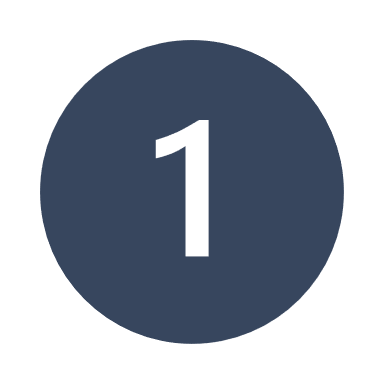 Choose “Yes” or “No”
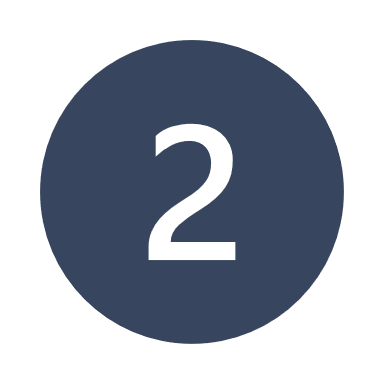 If “Yes”, choose appropriate tooth numbers.
6
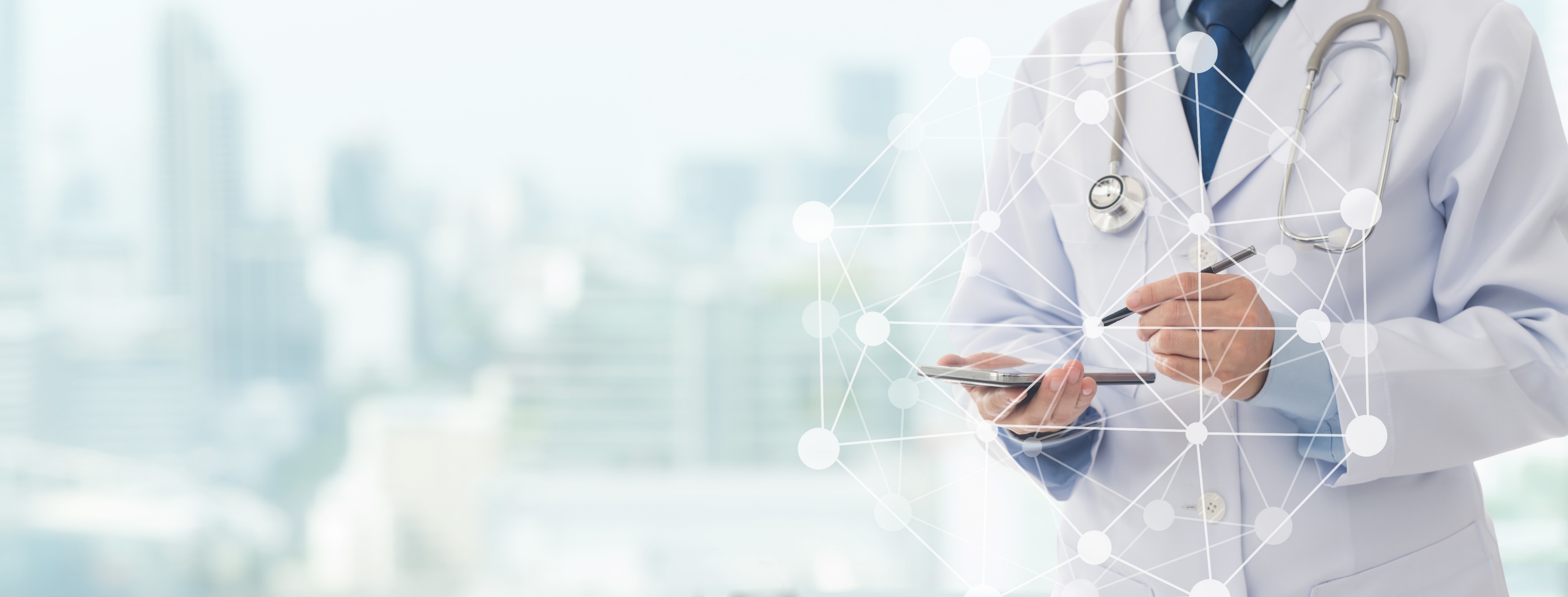 Question 4
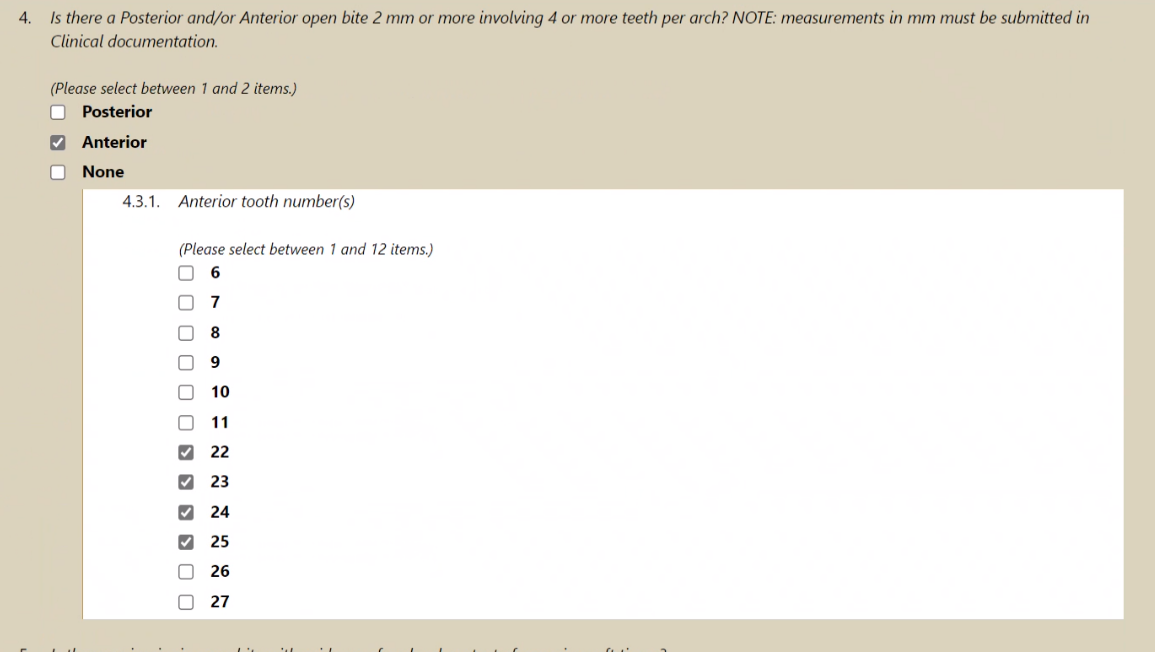 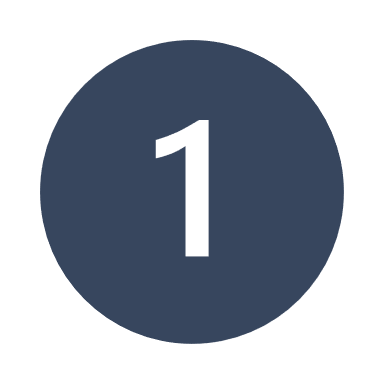 Choose “Yes” or “No”
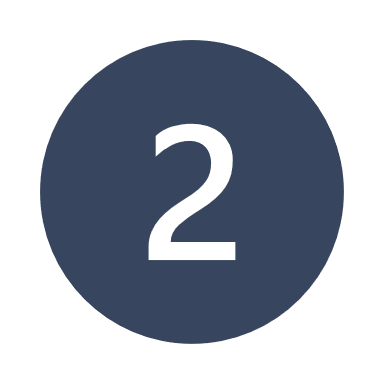 If “Yes”, choose appropriate tooth numbers
7
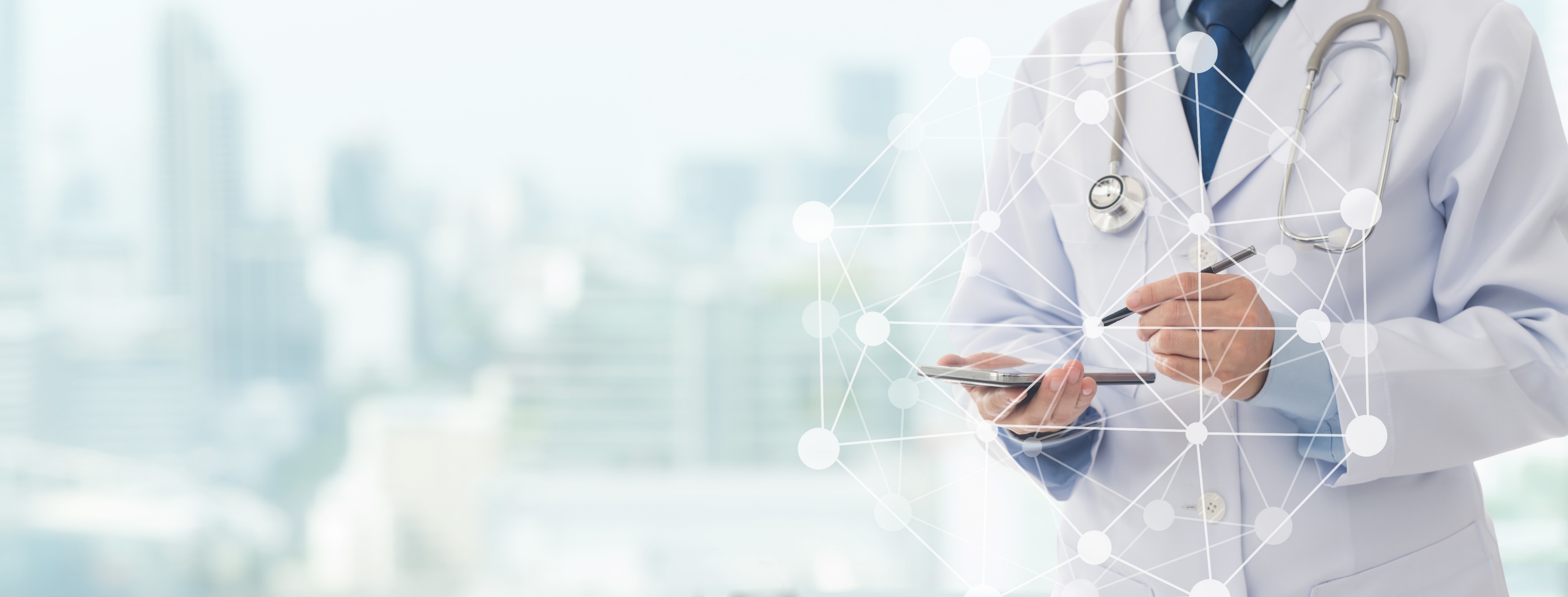 Question 5
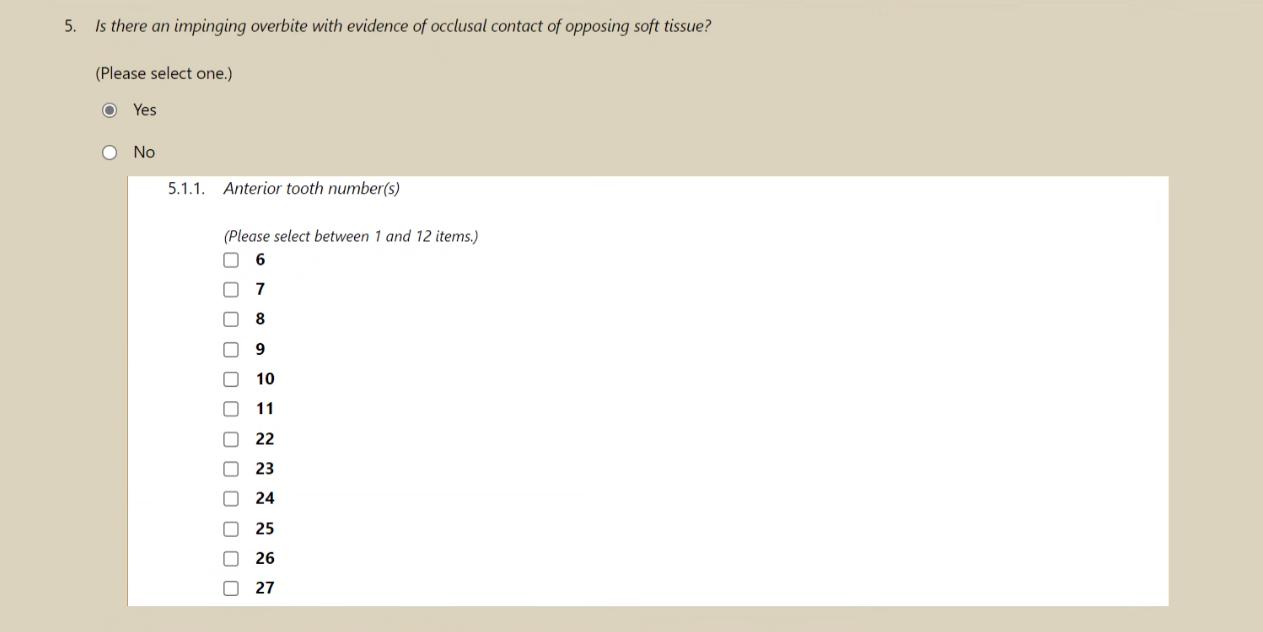 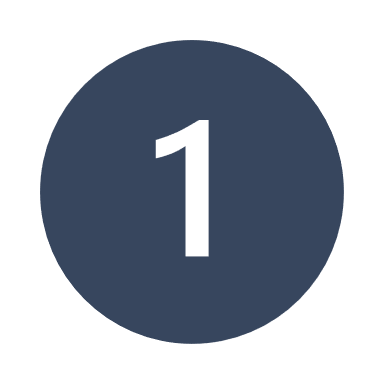 Choose “Yes” or “No”
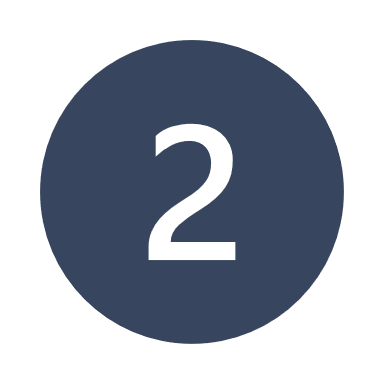 If “Yes”, choose appropriate tooth numbers causing impingement
8
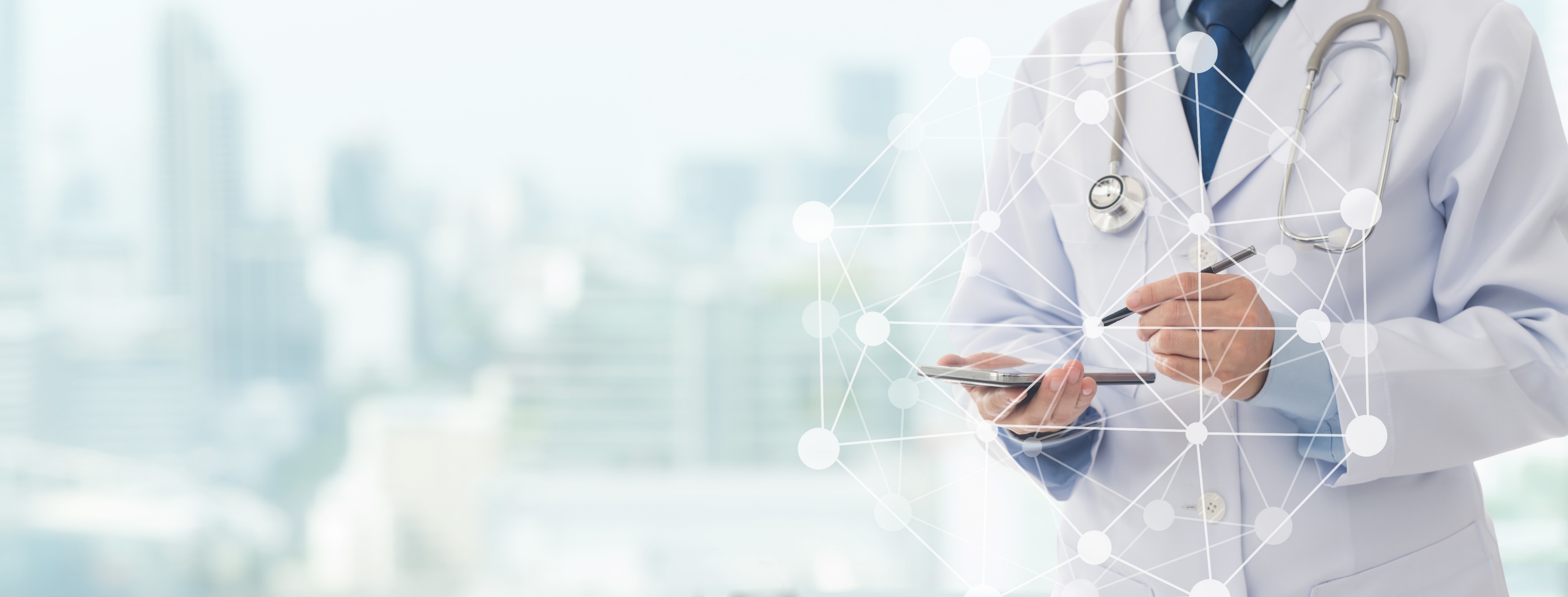 Question 6
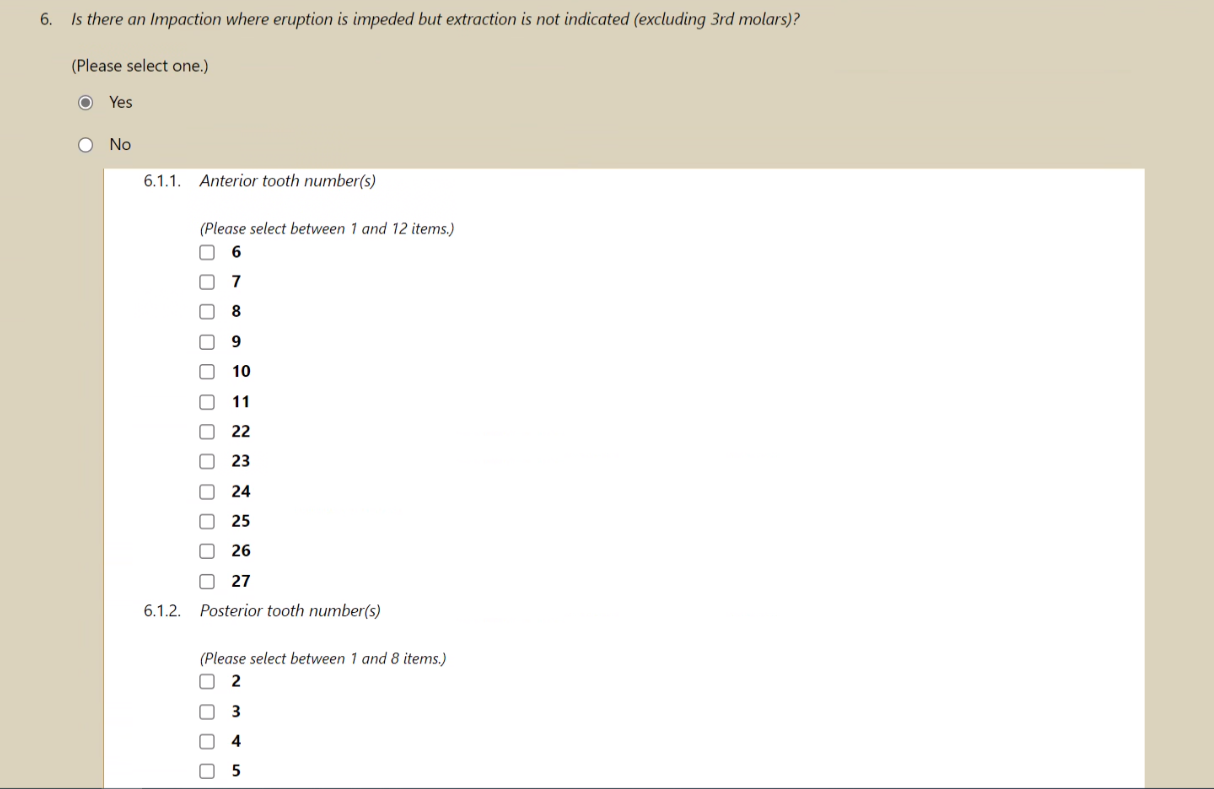 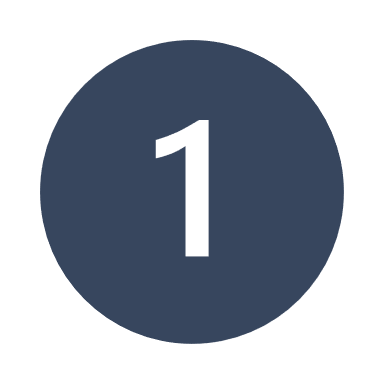 Choose “Yes” or “No”
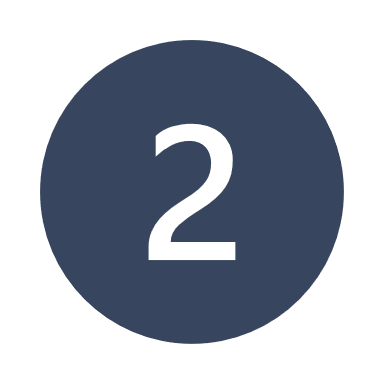 If “Yes”, choose appropriate tooth number
9
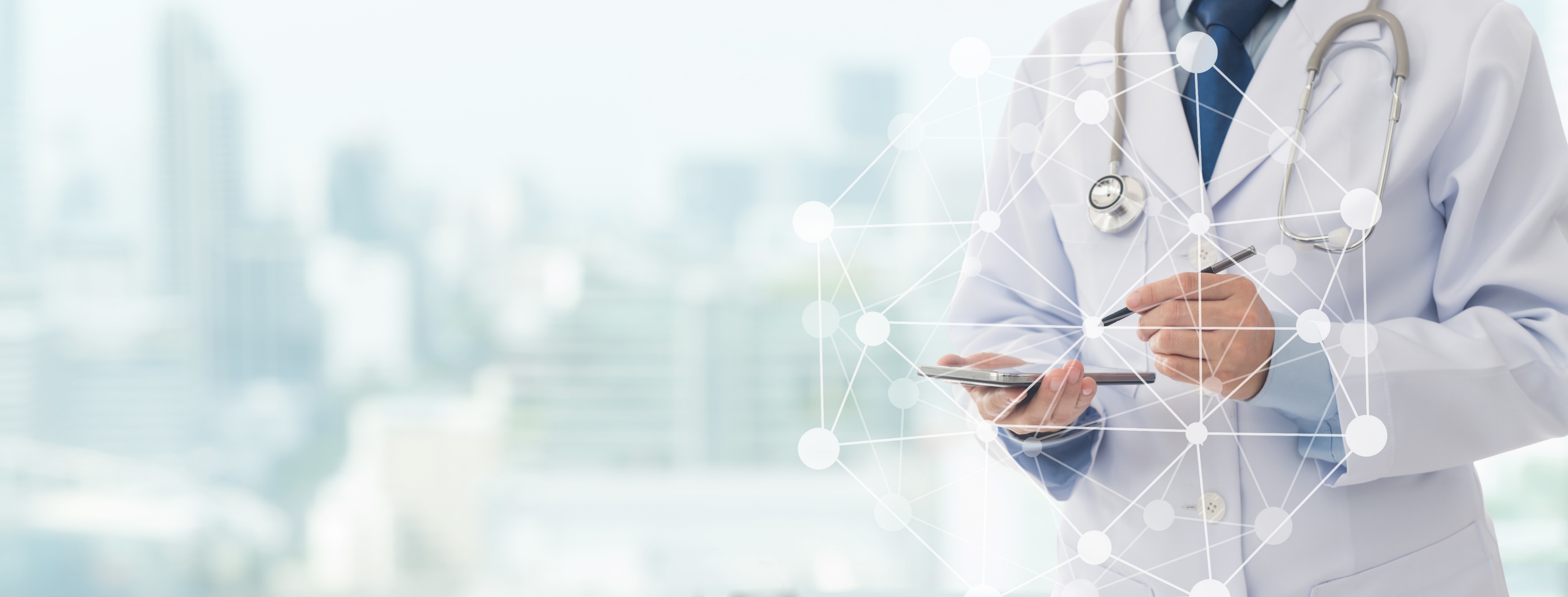 Question 7
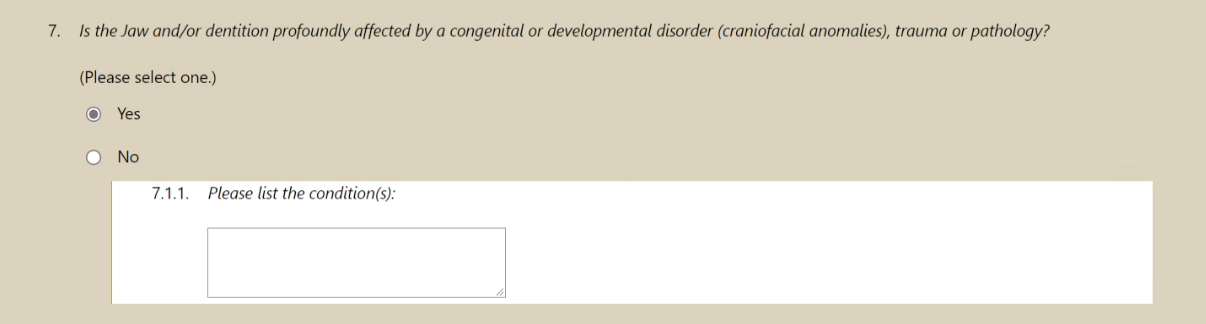 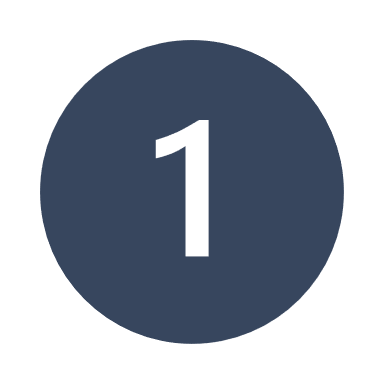 Choose “Yes” or “No”
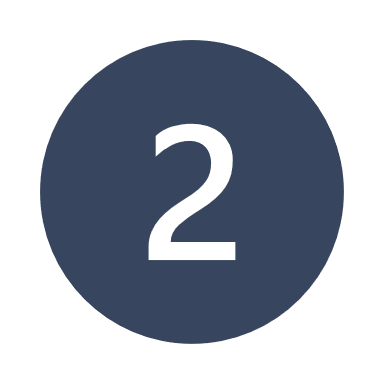 If “Yes”, list the congenital or developmental disorder trauma or pathology.
10
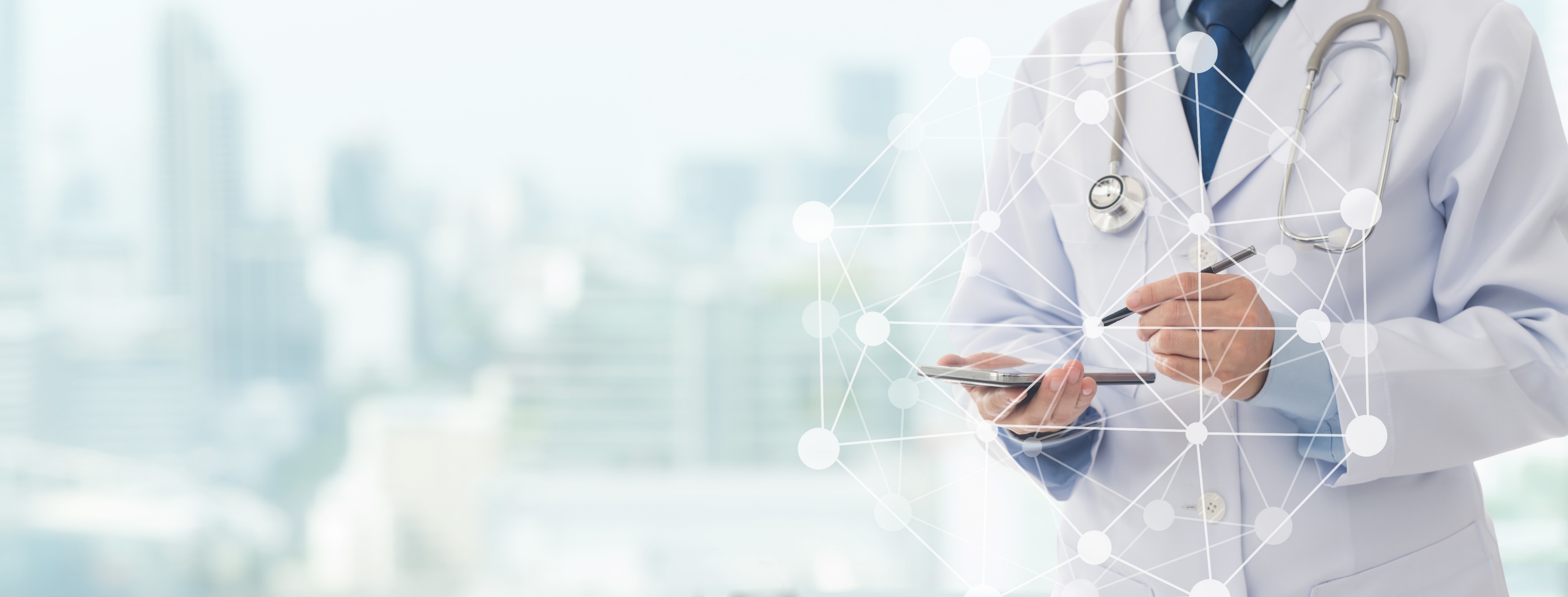 Question 8
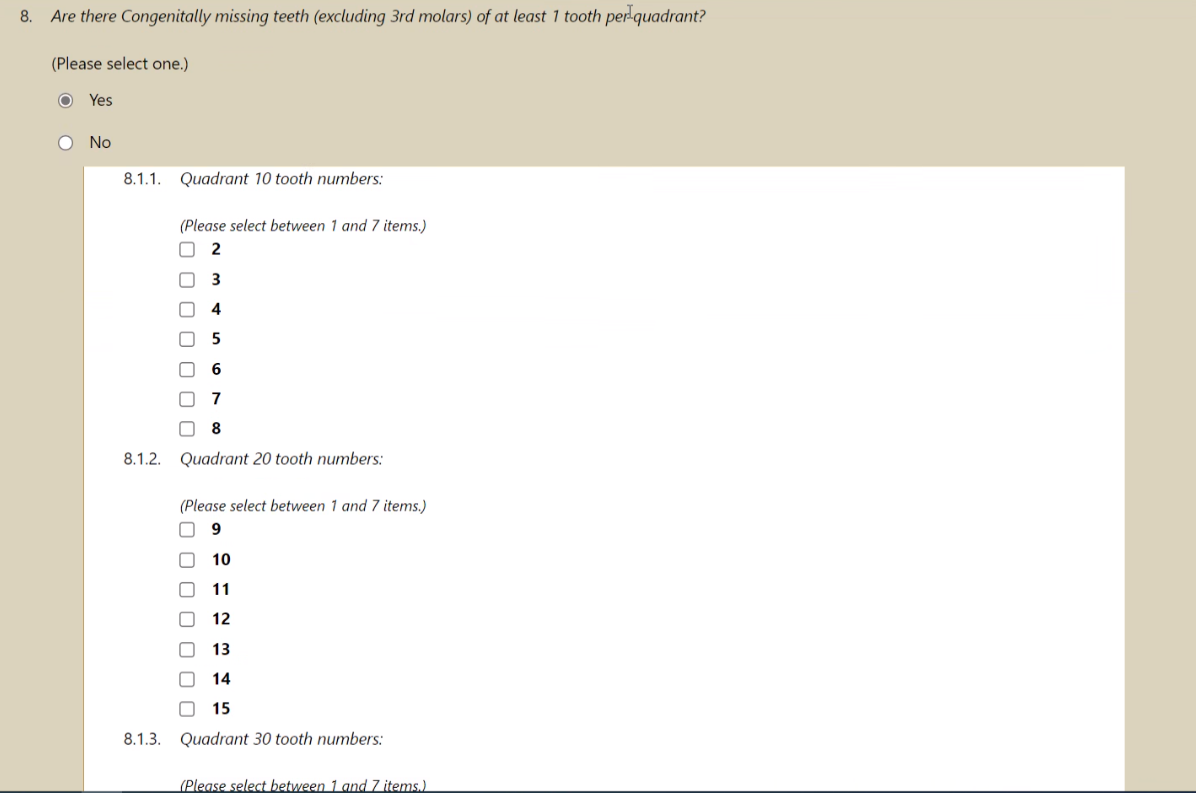 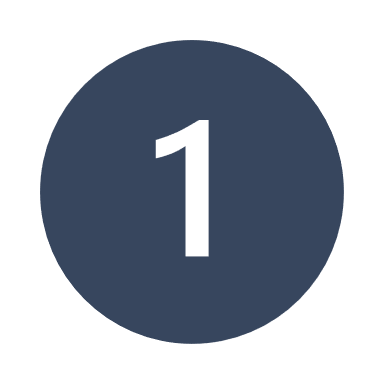 Choose “Yes” or “No”
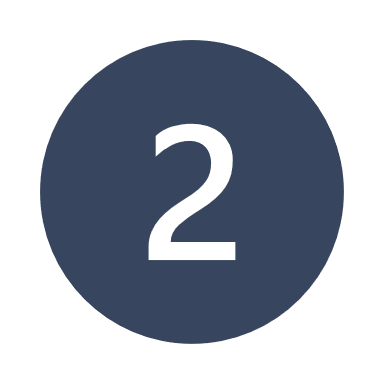 If “Yes”, choose appropriate tooth number per quadrant.
11
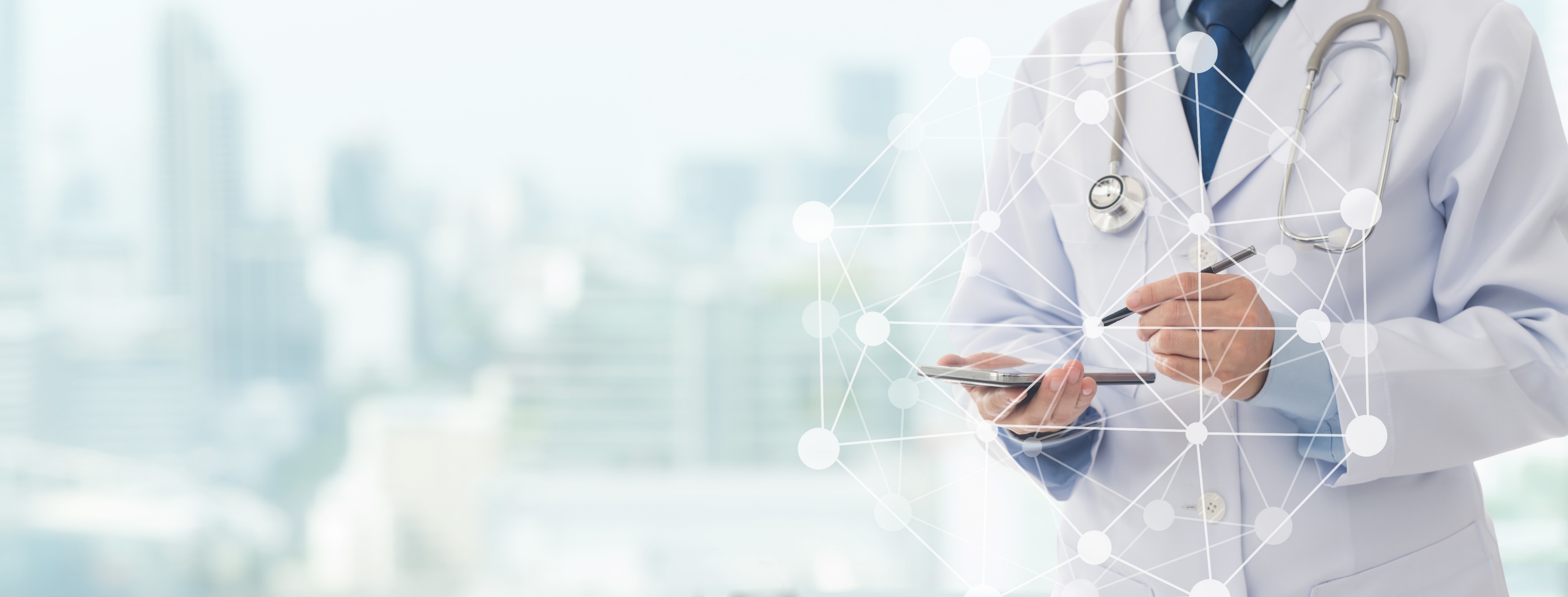 Question 9
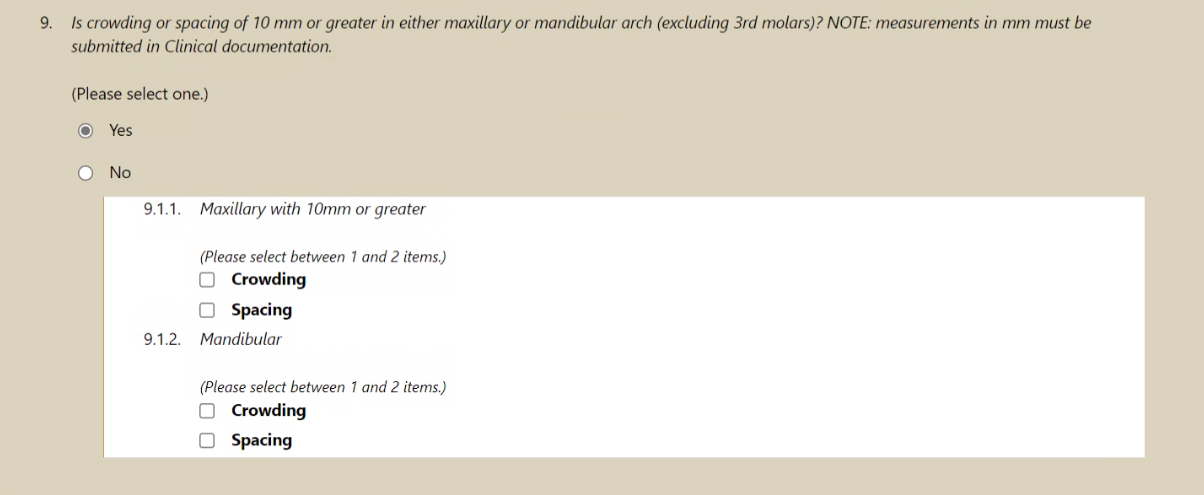 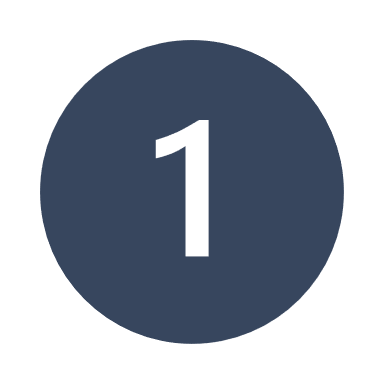 Choose “Yes” or “No”
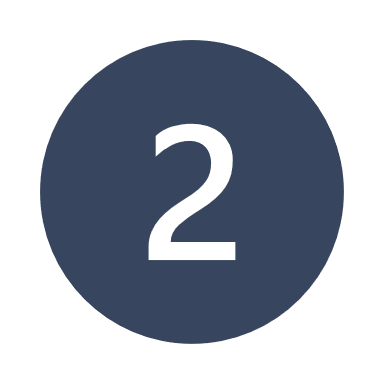 If “Yes”, choose crowding or spacing per arch involved.
12
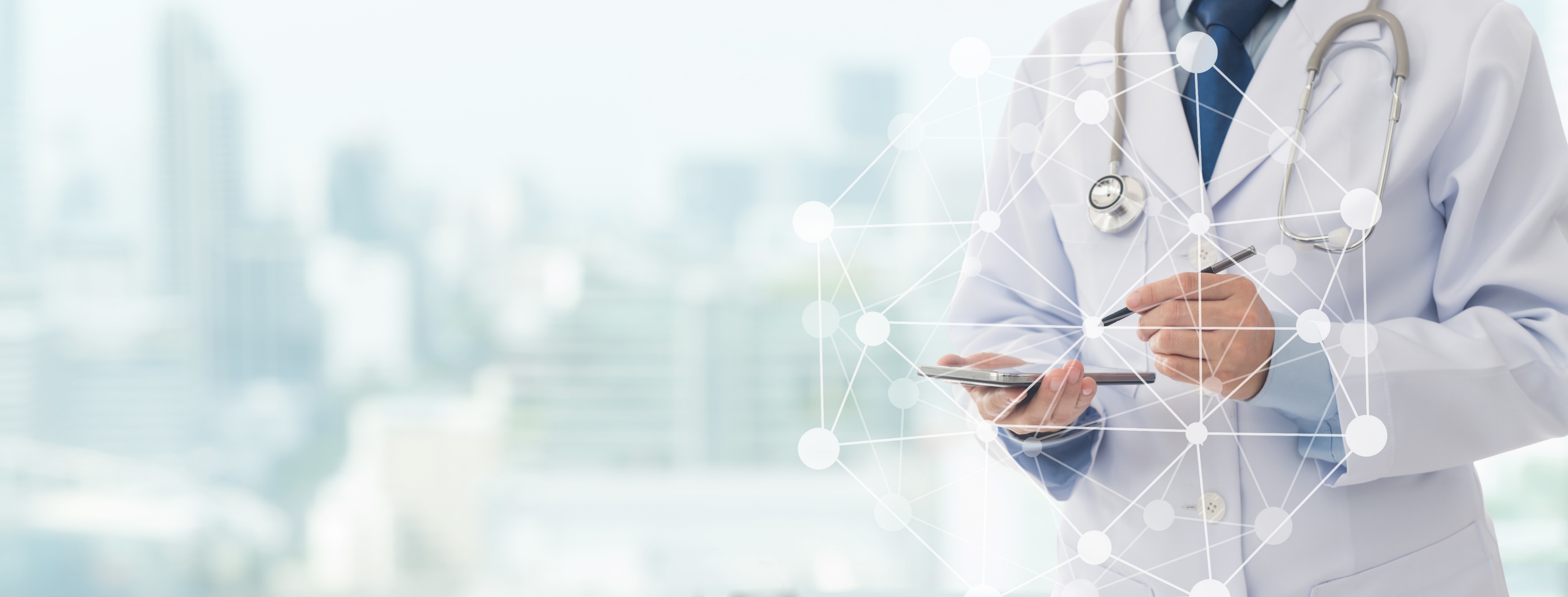 Attestation
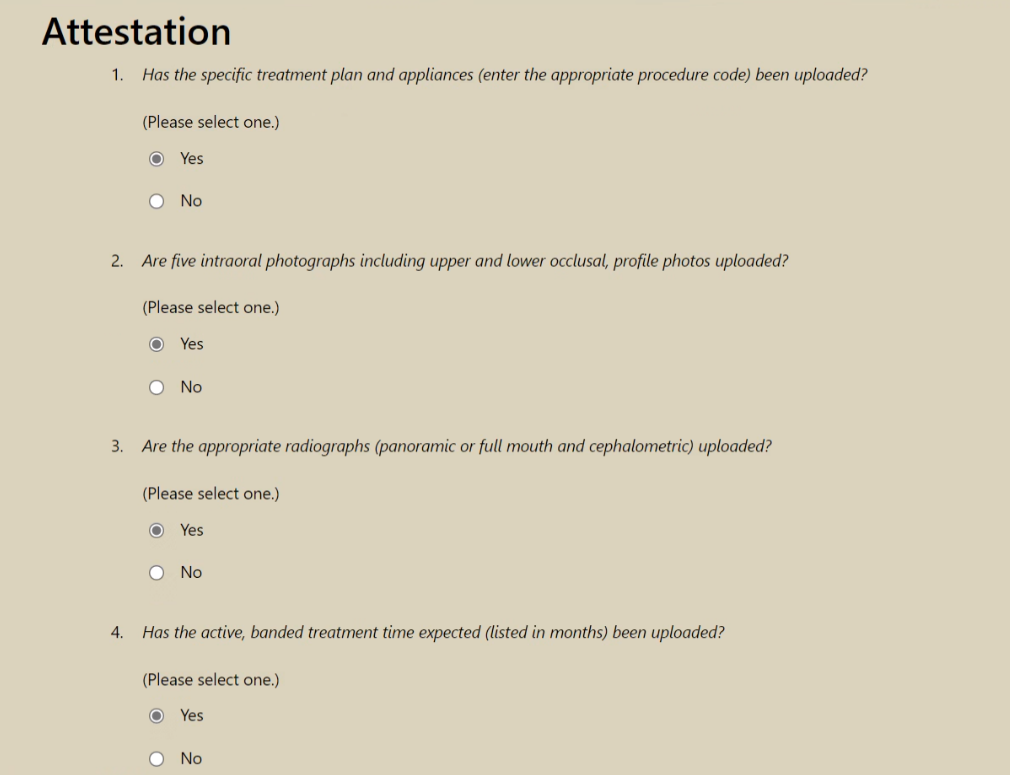 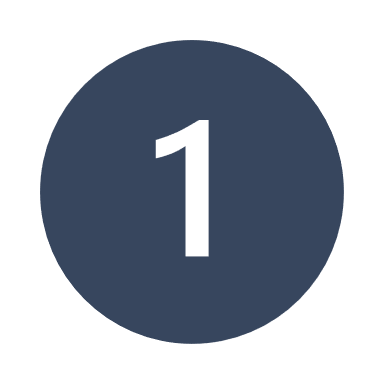 Choose “Yes” or “No”
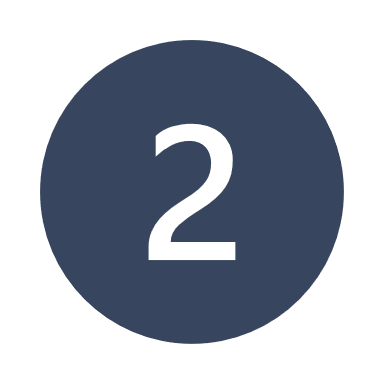 Please note ALL questions and attestations must be answered or questionnaire will not submit
13
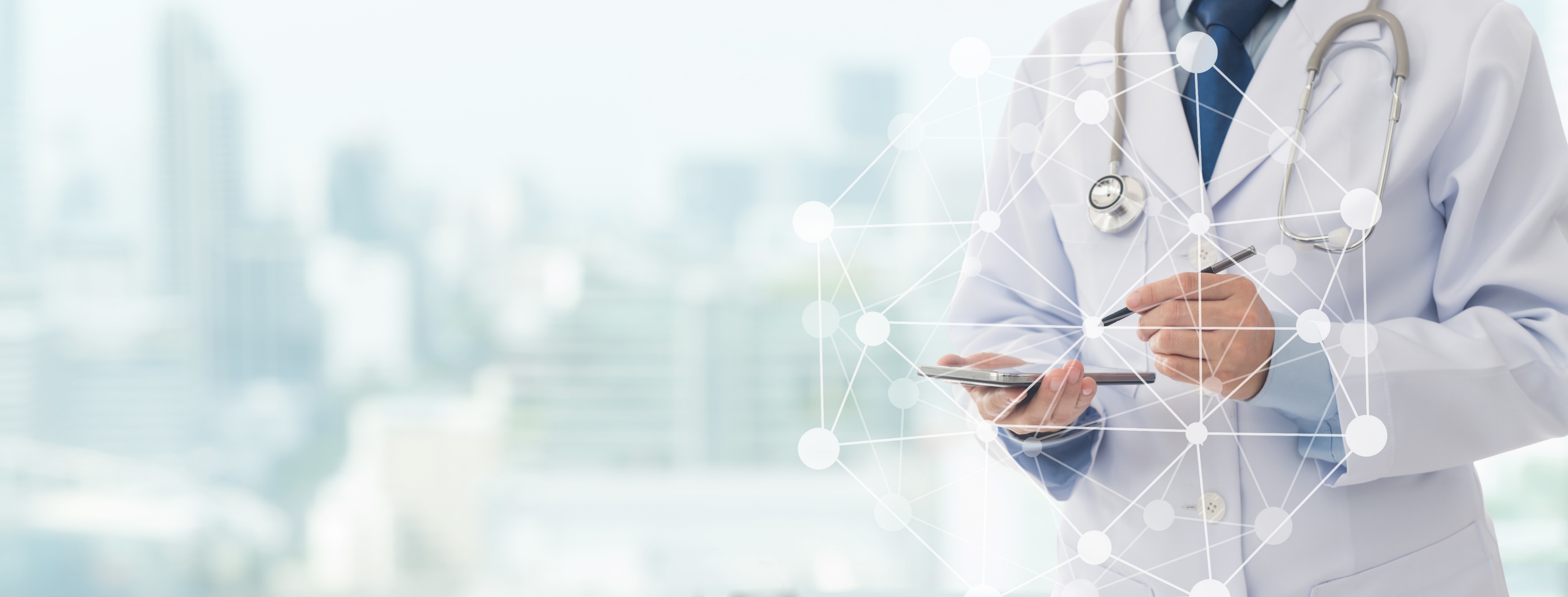 Attestation
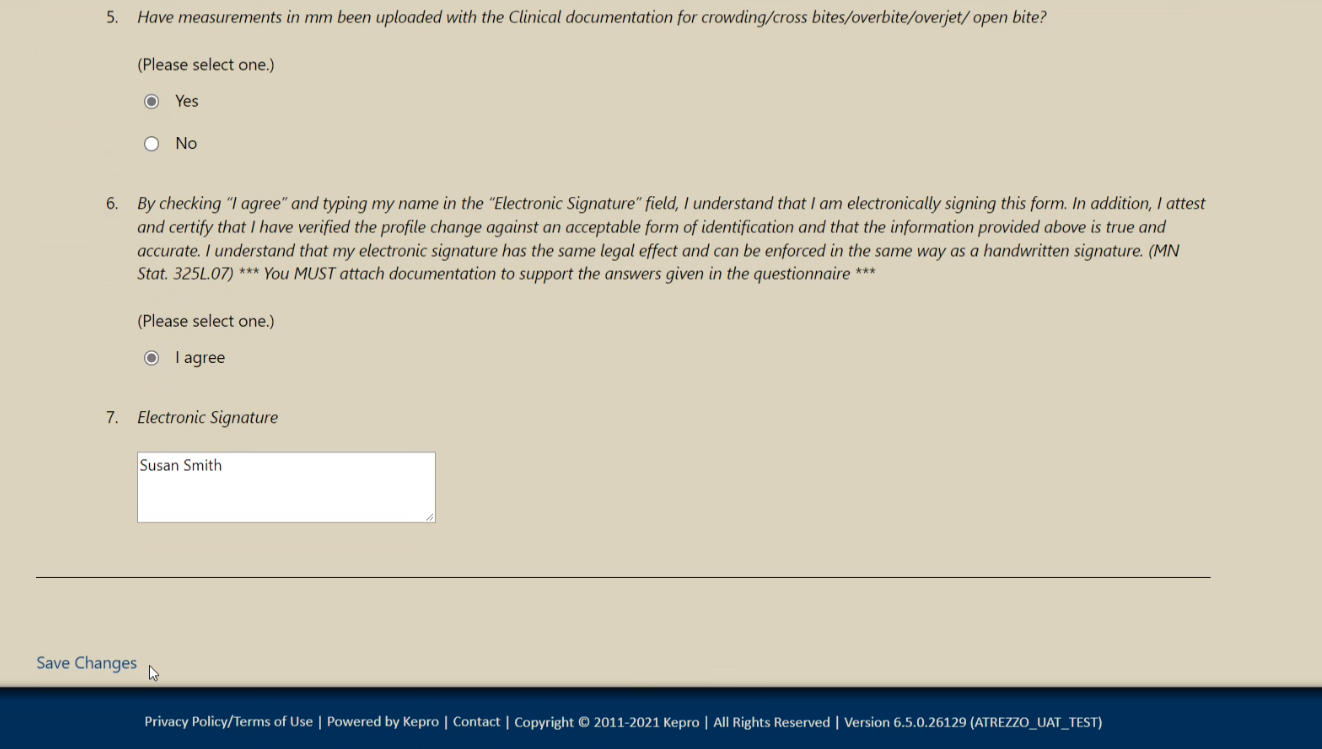 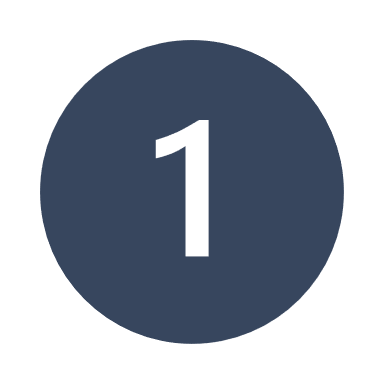 Choose “Yes” or “No”
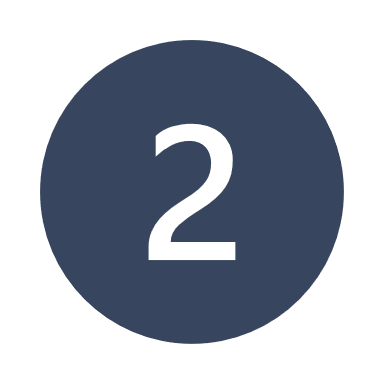 6: Read and Choose “I agree”
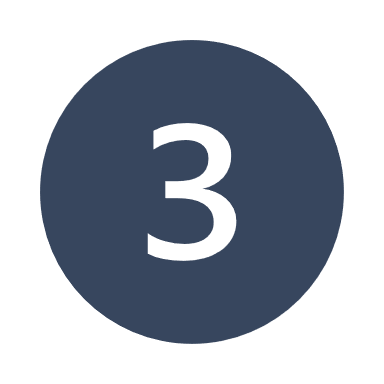 The electronic signature is of the person completing the questionnaire
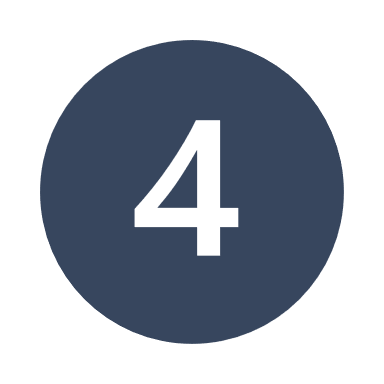 Click “Save Changes” upon completion.
14
Question & Answer
Footer   |
Page 15
Thank you for attending!
Please reach out with any questions you may have.
Contact Info
1 (866) 433-3658
DentalMNMedicaid@Kepro.com
https://mhcp.kepro.com/
Page 16